SDT - Support for Relations
Andreas Kraft – Deutsche Telekom
Bob Flynn – Exacta
Cyrille Bareau – Orange
1
Issue
In the last couple of months some requirements came up to express relationship between SDT entities. For example, currently it cannot be expressed that a light switch controls a number of connected lights.
More complex use cases may come from more traditional data-oriented technologies, such as OGC.
Example
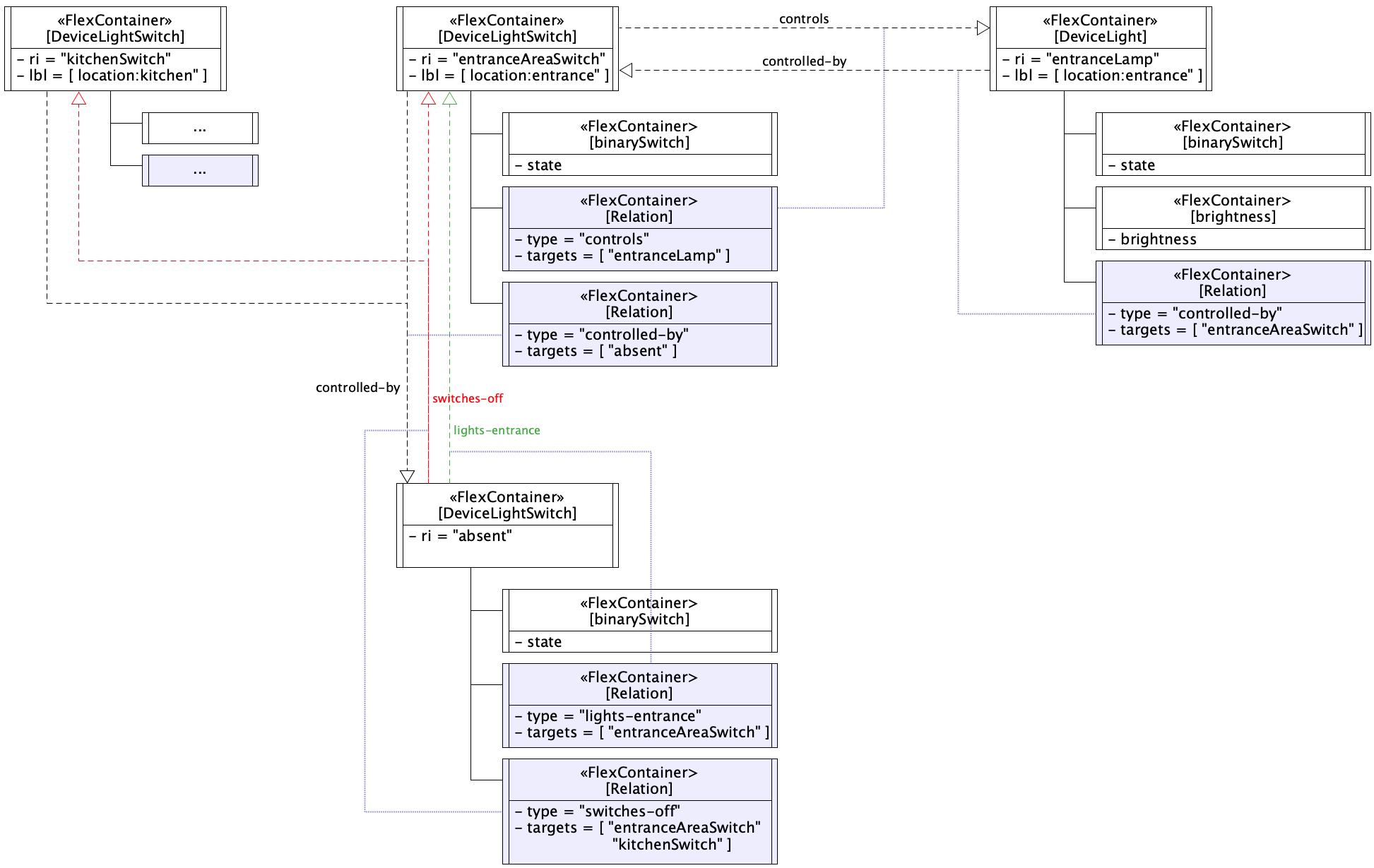 Possible Solution
Introduce a new element to the SDT that stores a number of relations.
An entity may have 0,1, or n Relations
A relation may look like this:
Possible Solution
A Relation is a flexContainer specialization defined by oneM2M.
ModuleClasses and (Sub)Devices may have Relations as child resources.
A possible mapping from SDT may look like this:A <flexContainer> specialization with custom attributes
Type (1) : type of the relation (string)
Targets (1L):  list of resourceIDs to the target resources of a relation
targetedResourceTypes (0..1L) : list of target resource types
targetedSpecializationTypes (0..1L) : list of containerDefinitions or mgmtDefinitions
Possible Solution
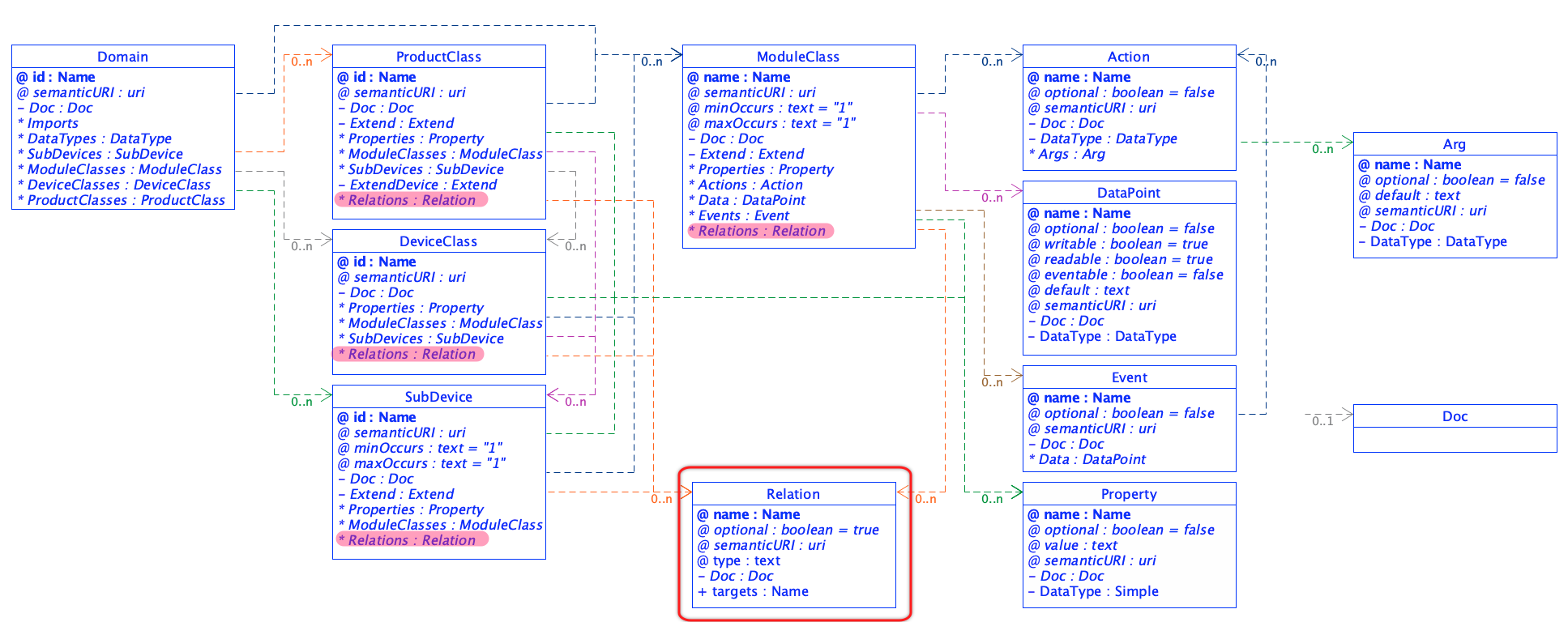 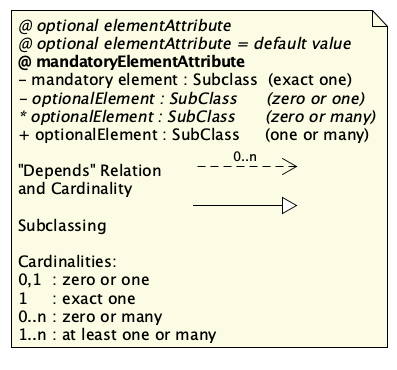 Thank you